Group meeting
2025.5.9
Calibration factors extraction
Sec.10.1: The pi0 momenta in your signal channel and control channel are quite different resulting in different deltaE distributions. Have you studied the effect of of this? E.g. you could re-weight the pi0 momentum in your control channel to match your signal channel.
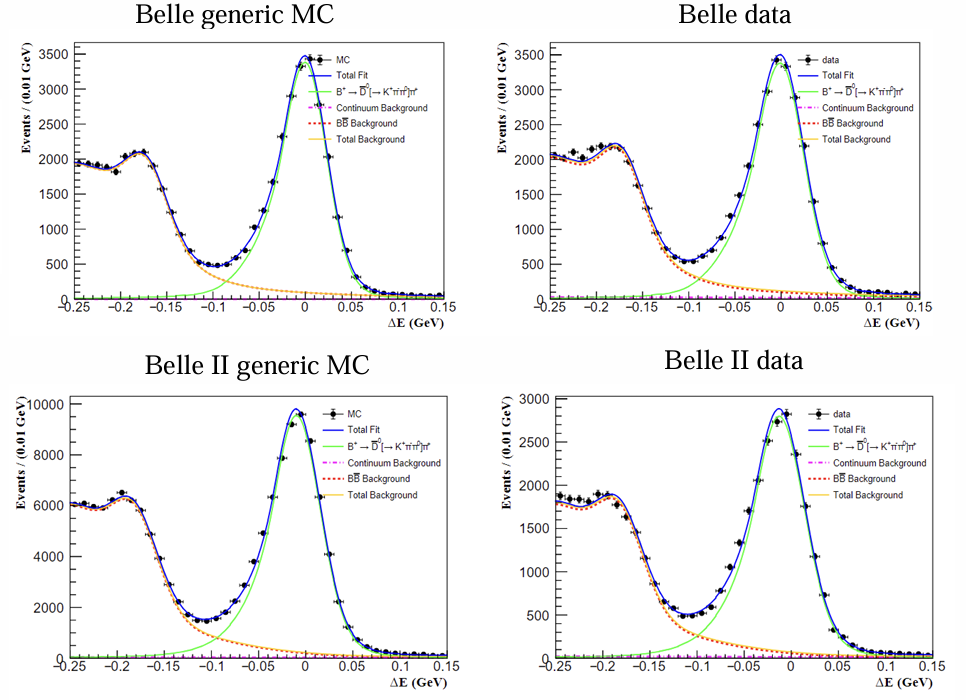 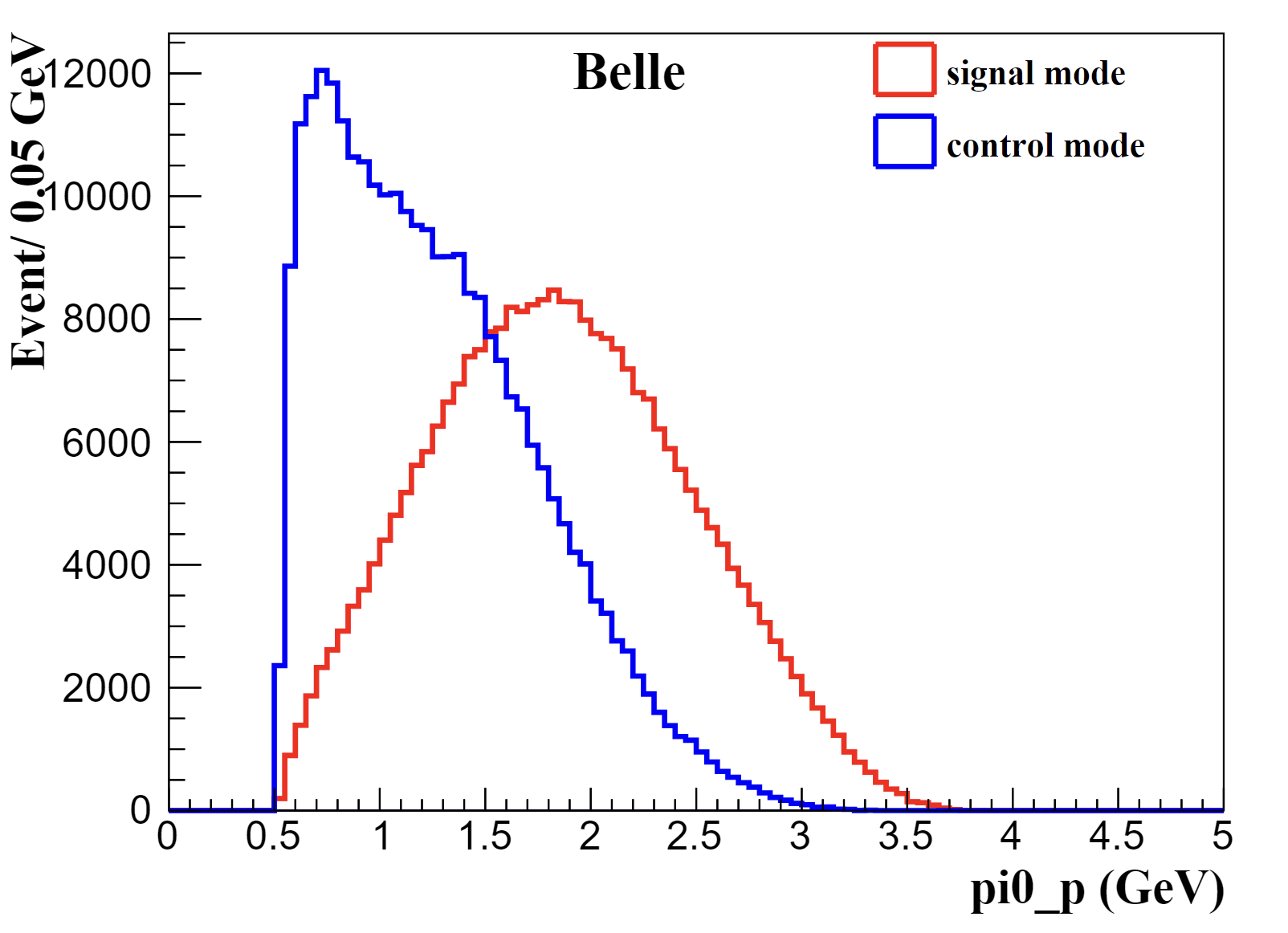 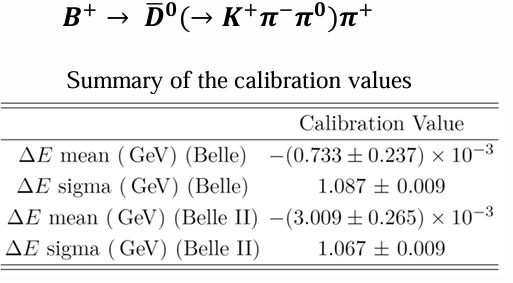 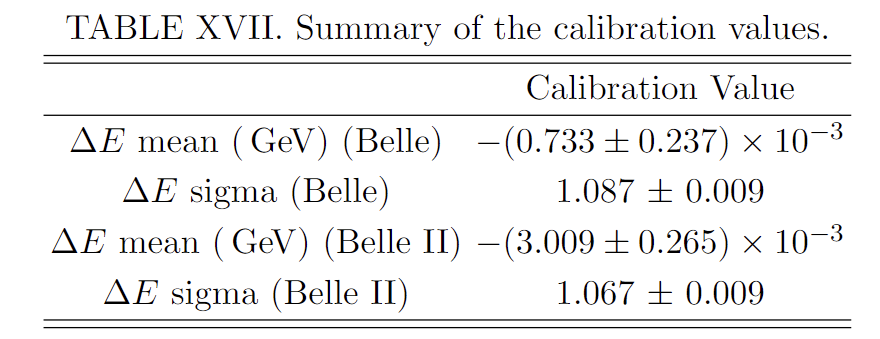 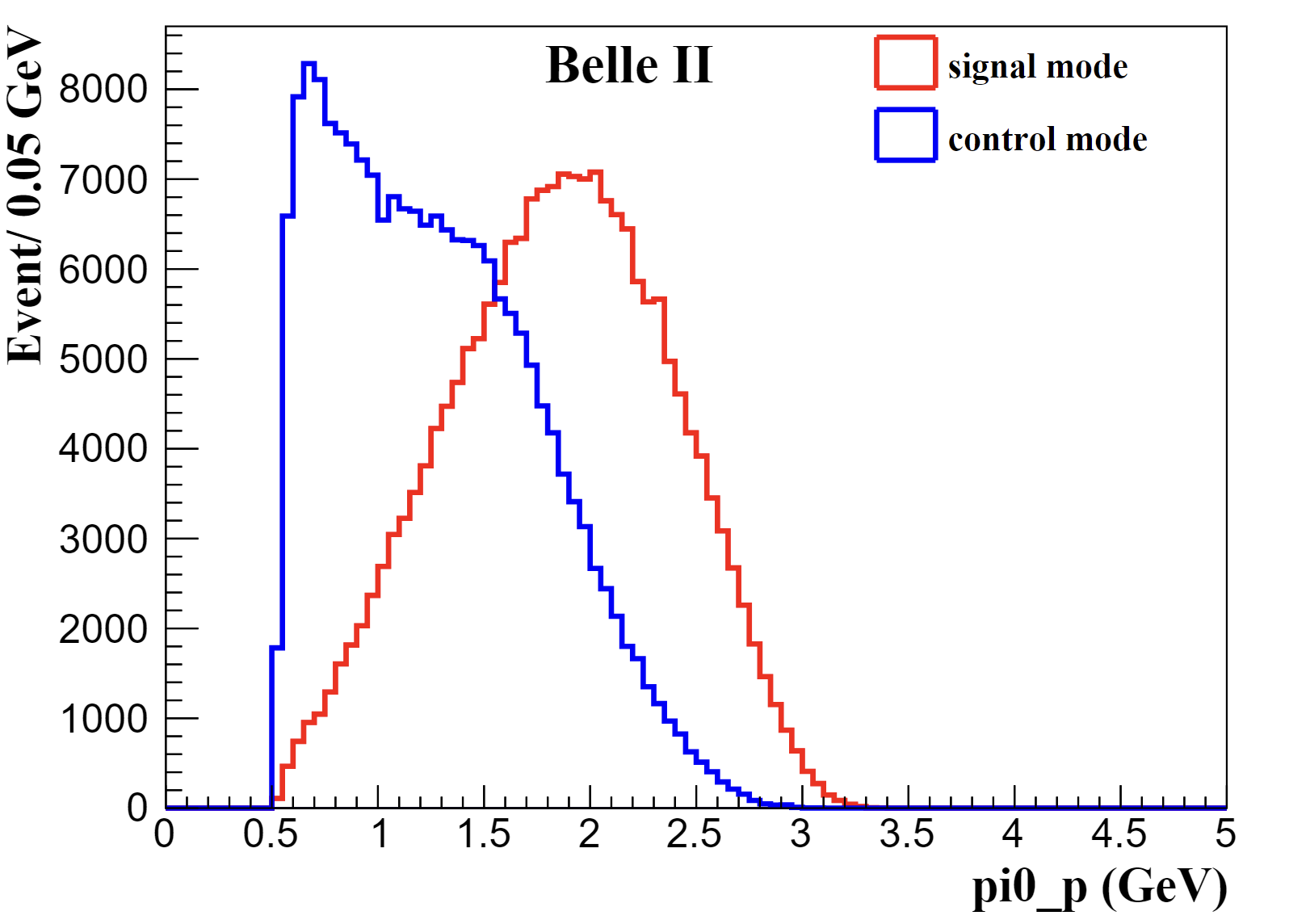 Charm veto window
Fig.23: What is the dashed green component? Is there some pollution from other decays?
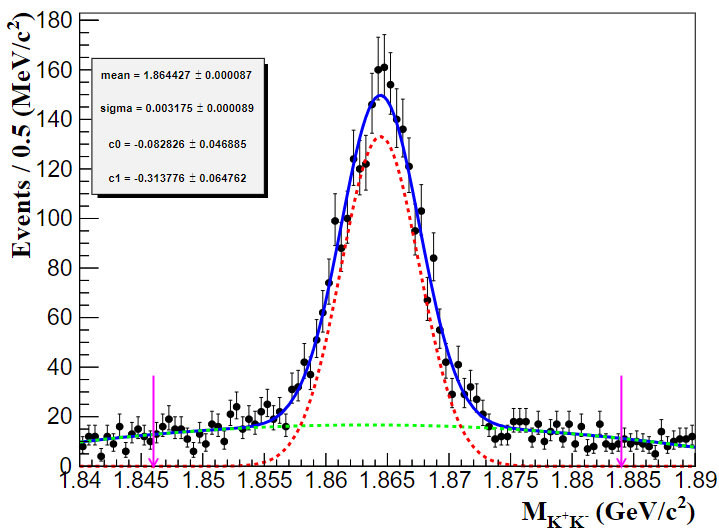 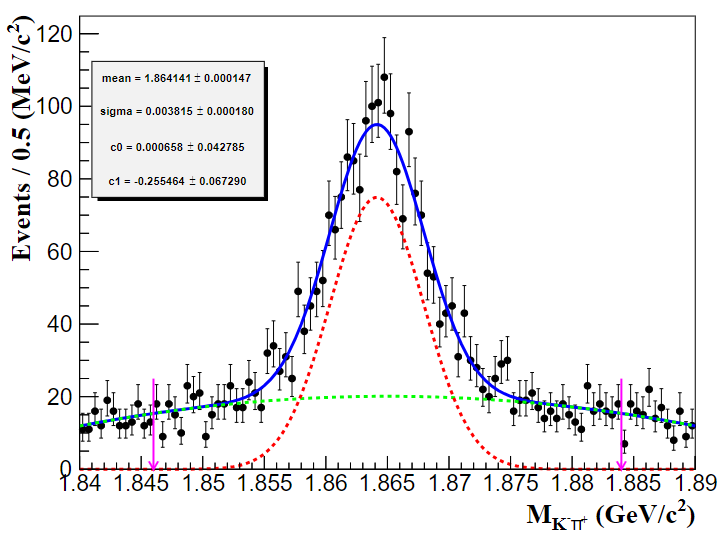 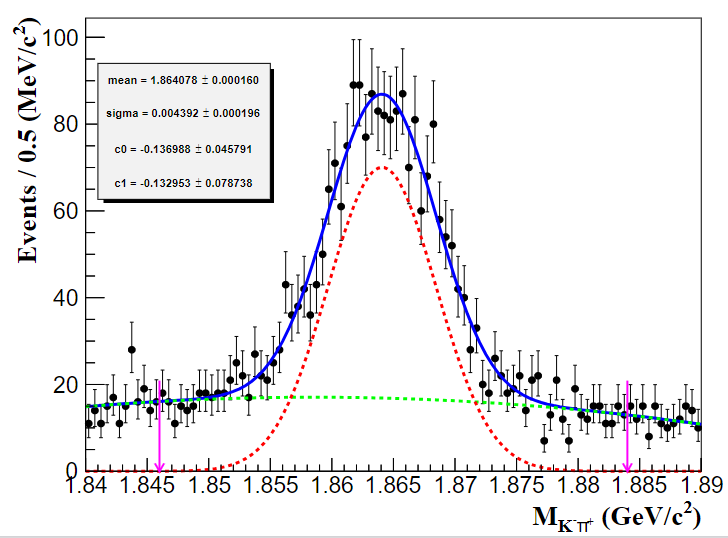 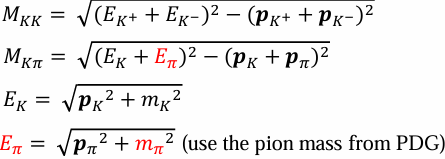 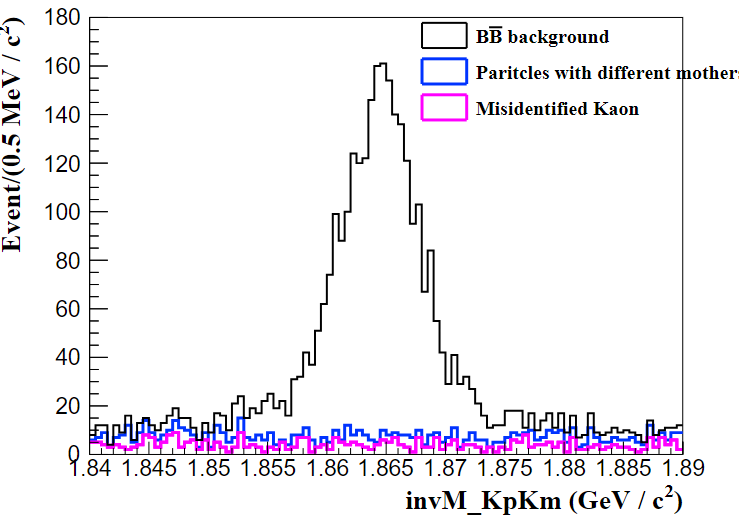 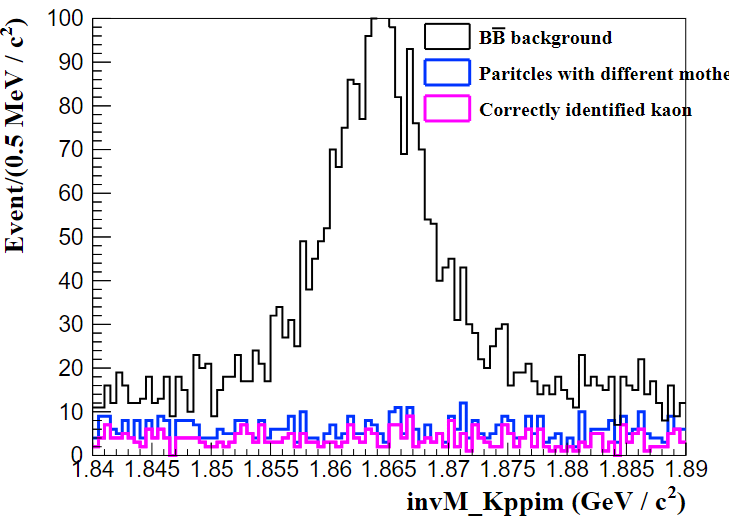 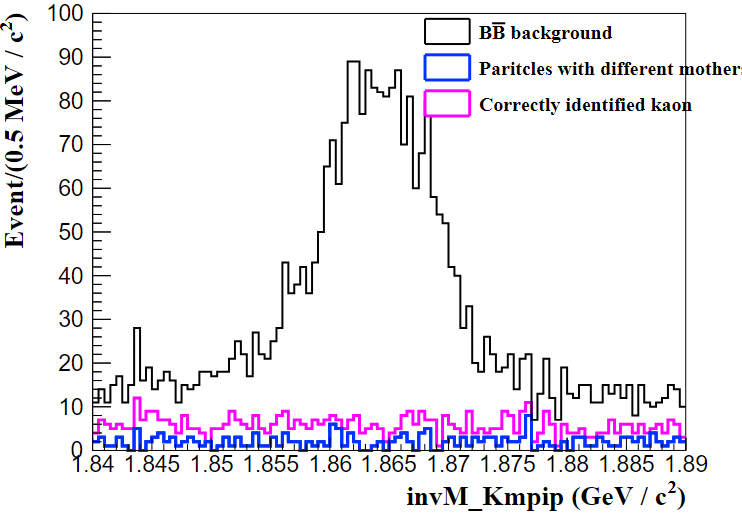 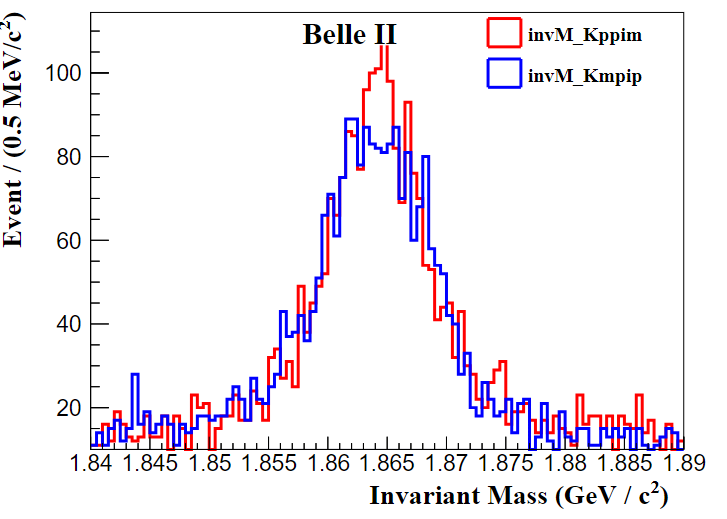 Peaking background mismodel
how is peaking Kpipi0 modeled in MC? do you consider posible effect of non-correct MC model on the efficiency in the systematics?
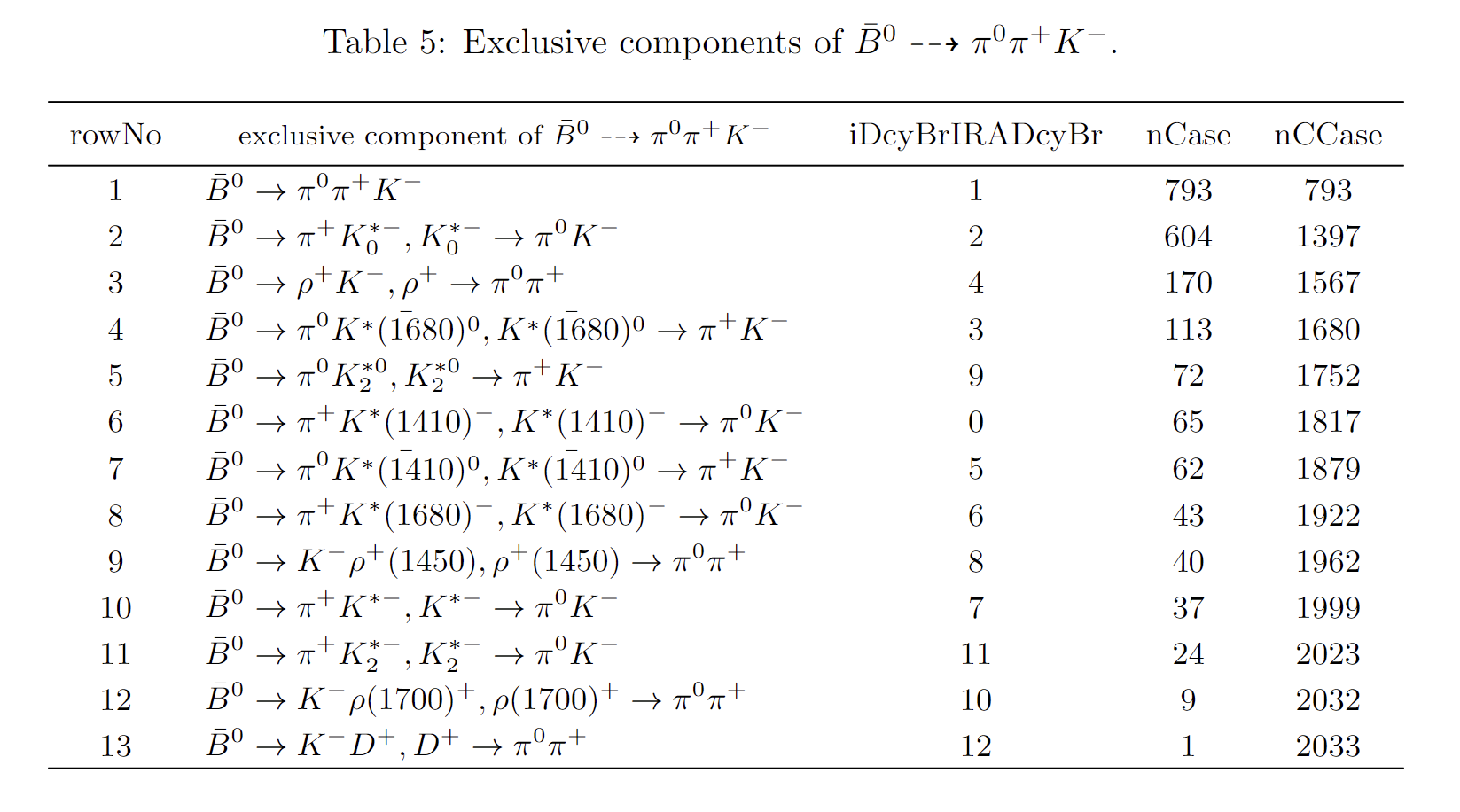 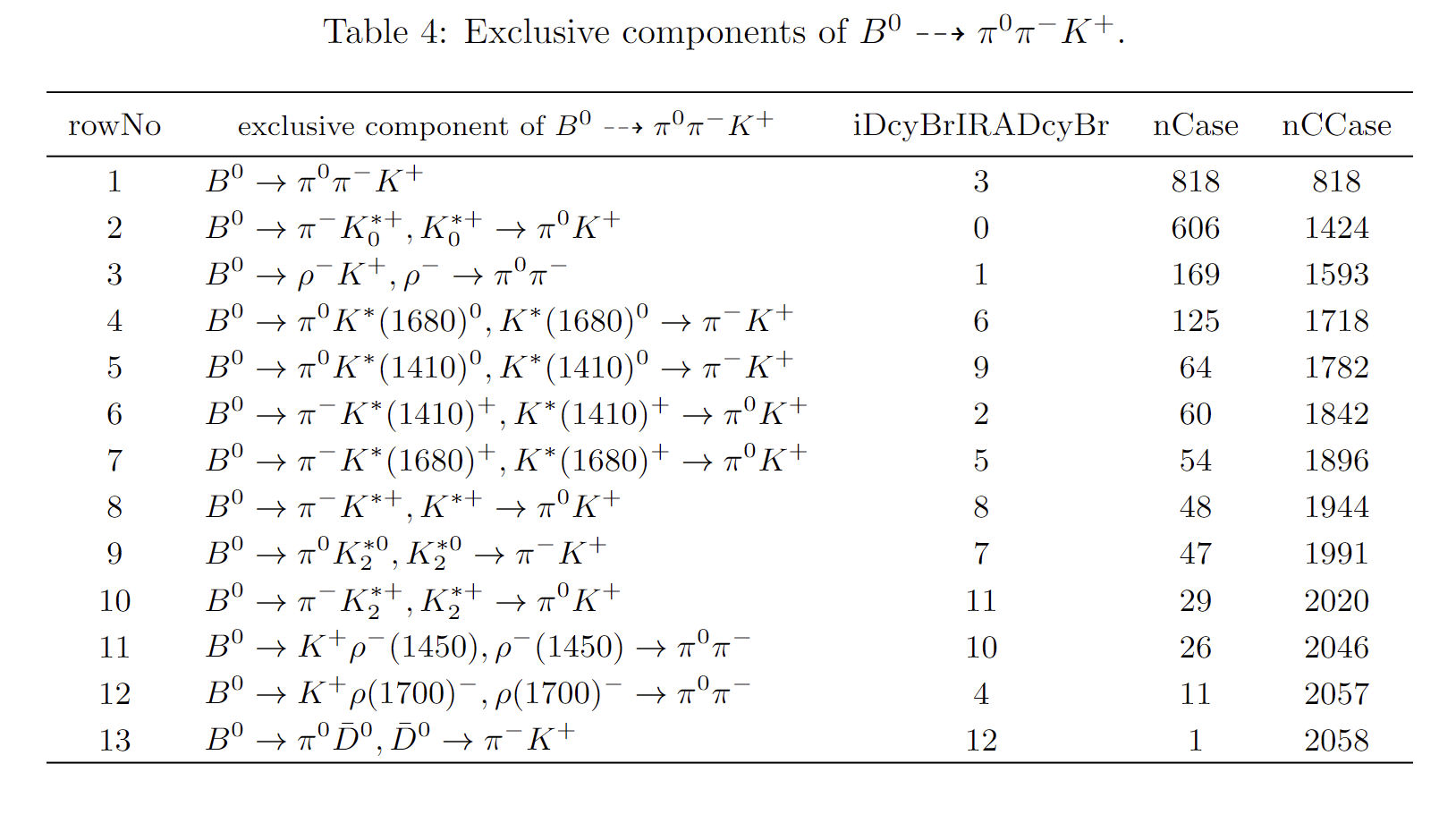 Belle:
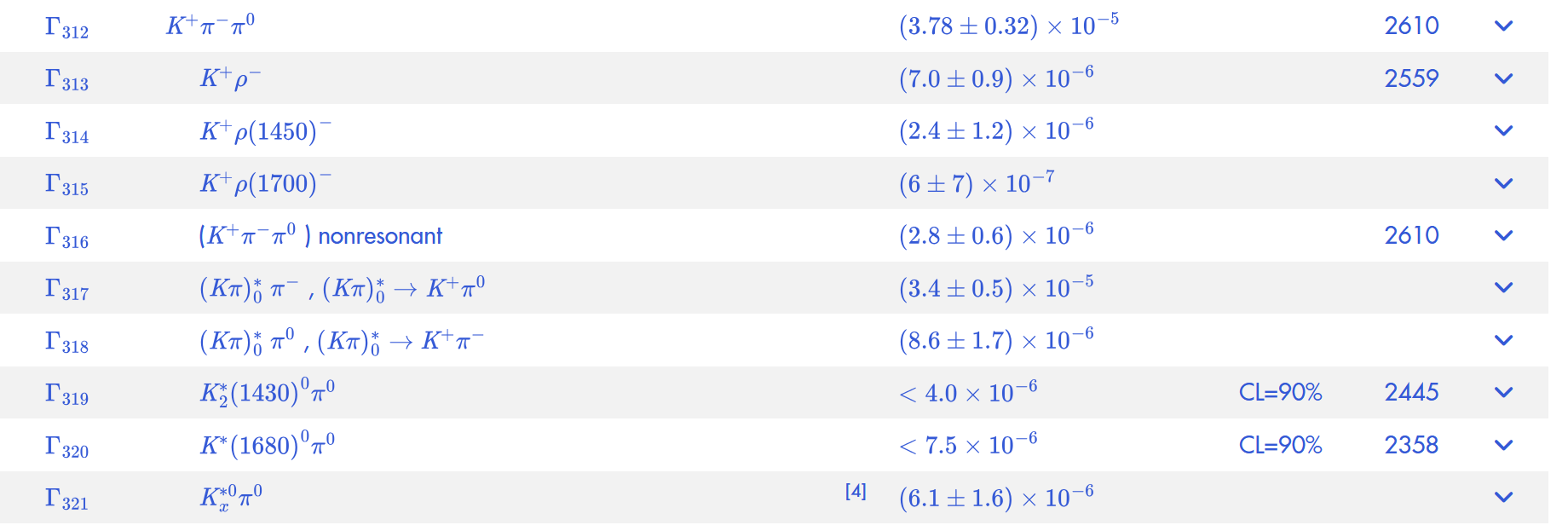 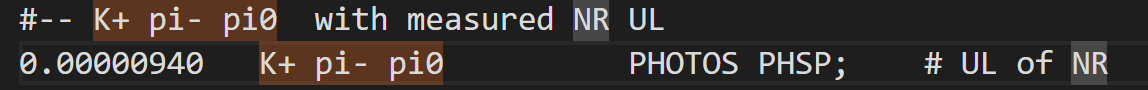 Continuum background modeling
l.326: Do you get biased results if you completely float the continuum shape? Or why do you fix it?
1st Chebyshev polynomial (floated)
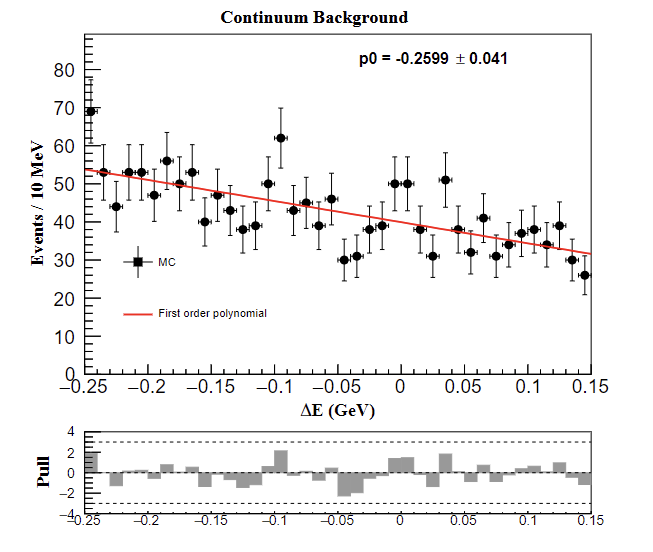 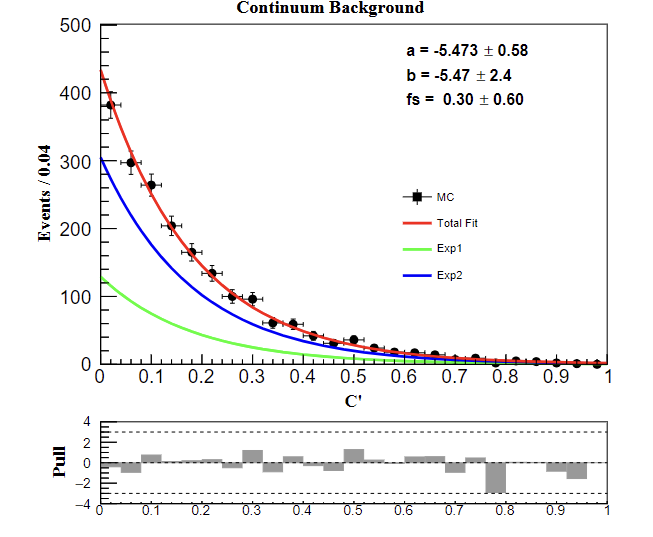 Test on Exp(ax + bx^2)
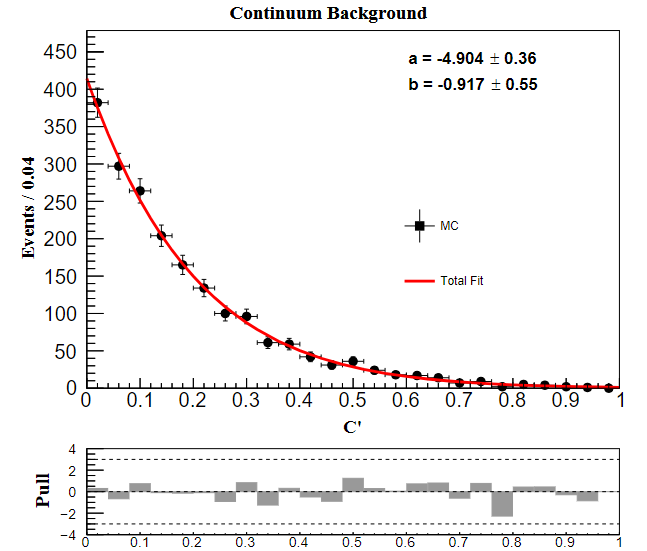 BB background PDF
3.Consider a sideband or control sample to validate BBbar background’s PDF. About PDF’s systematic uncertainty, check if any one or two PDFs contribute majority.
Systematic uncertainties on efficiency variation over Dalitz plot
4.Consider the binning scheme strategy, to improve the statistical uncertainty.
Motivation of binning strategy?
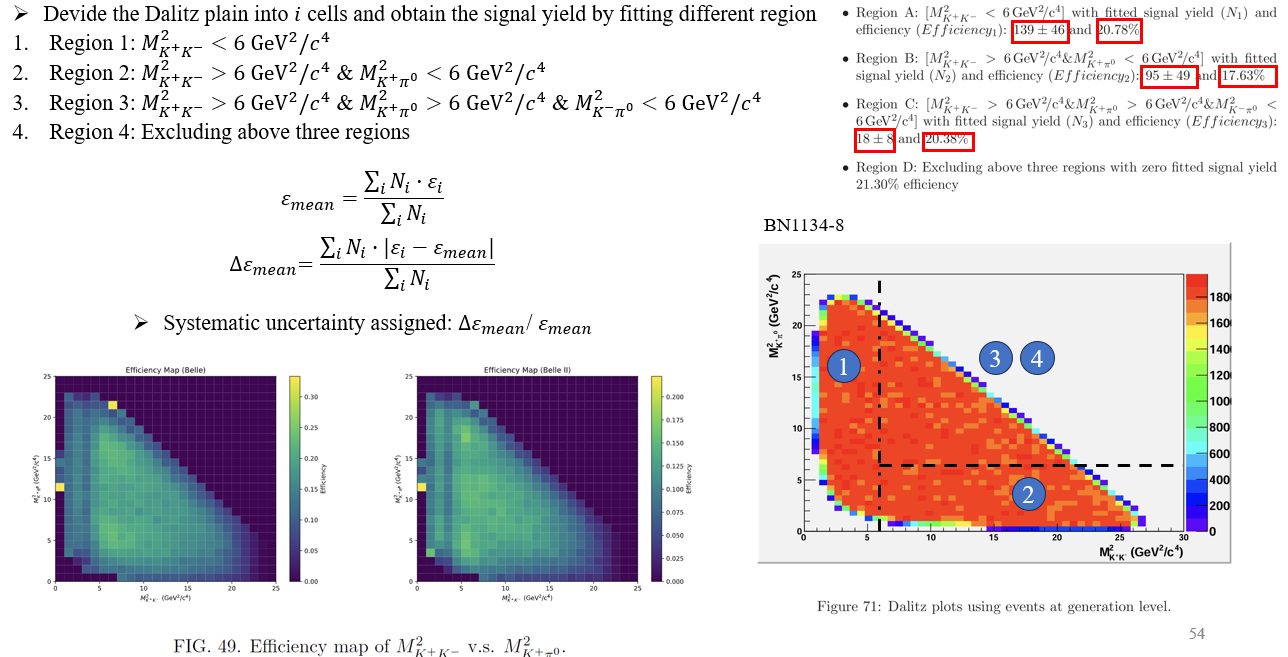